La méthodologie de la fiche séance
GUC Formation 2018
Méthodologie fiche séance compétence 1
Ensemble organisé et structuré de :
 Connaissances (savoir théorique)
 D’habiletés méthodologiques (capacité à organiser et gérer)
 D’habileté motrice (capacité à démontrer, participer)
 D’attitudes (capacité à communiquer, à tenir son rôle d’apprenant, posture dynamique)
Méthodologie fiche séance compétence 2
Ensemble organisé et structuré de :
Savoir
Savoir faire 
Savoir être
Méthodologie fiche séance Le thème de travail
Axe de travail que l’éducateur retiendra pour atteindre la compétence attendue.
Ils sont déterminés par  l’observation  en début de cycle.
Il doit être poursuivi sur plusieurs séances.
Il doit être exposé et compréhensible pour les apprenants.
Un ou deux thèmes peuvent être poursuivi en même temps sur un cycle de travail.
EX : thème 1: Construire le combat individuel et collectif en toute sécurité.
Méthodologie fiche séance Les objectifs
Ce que l’éducateur vise comme acquisition, transformation ou effet de l’apprenant.
Plusieurs objectifs permettent de répondre au thème de travail et de construire la compétence attendue.
Exemple 
Faire construire la prise du combattant.
Faire construire les attitudes de combattant.
Développer la filière aérobie.
Méthodologie fiche séance But de la situation
Finalité de l’action de l’apprenant.
Ce qu’il cherche à réussir

Exemple  
Gagner la course.
Marquer le plus de points possible.
Méthodologie fiche séance Les comportements attendus
Passer d’un comportement initial à un comportement recherché

Exemple
	Passer d’un enfant qui relâche son adversaire lors du placage à un joueur qui maintient ses prises jusqu’au contact avec le sol.
Méthodologie fiche séance Organisation de la situation
Humaine
Temporelle 
Spatiale
Matériel
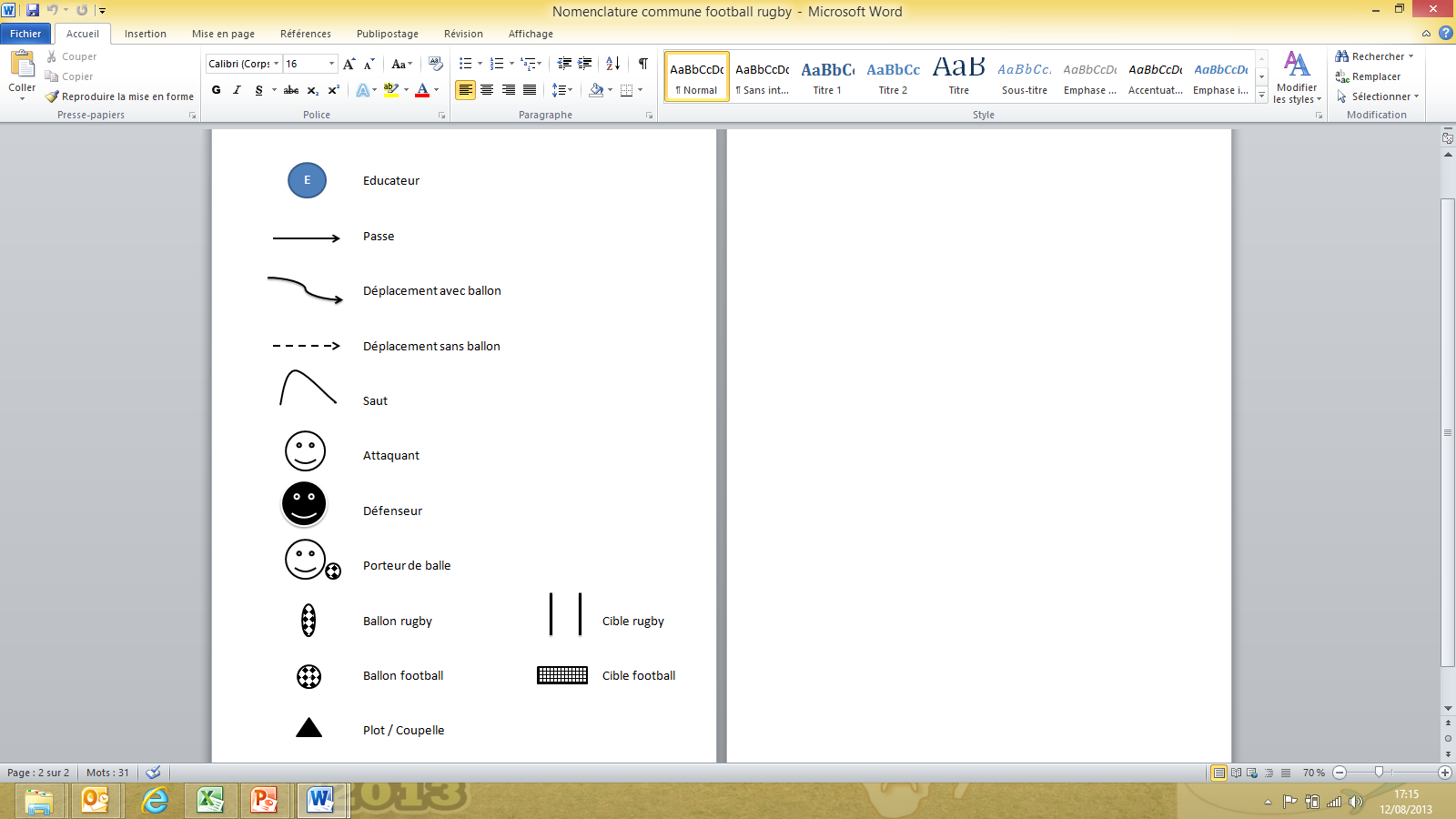 Méthodologie fiche séance Consignes et/ou règles
Ce qui permet aux apprenants de comprendre et de fonctionner dans la situation en toute sécurité, en respectant les règles du jeu et les contraintes mises en place.
Exemple 
Partir au 3ème signal.
Emprunter le slalom.
Revenir avec le ballon.
Méthodologie fiche séance Critères de réalisation
Ce que l’apprenant doit faire quand il est engagé dans l’action, cela va lui permettre de trouver la solution et de répondre favorablement à l’objectif de l’éducateur.
Exemple
Repérer la position des défenseurs (regroupés) choisir et réaliser un contournement (individuel) ou un jeu déployé (collectif).
Méthodologie fiche séance Critères de réussite
Il précise le résultat de l’action, si l’action est réussie, l’objectif atteint.
Exemple
Sur 6 tentatives nous avons avancé 4 fois.
Ce résultat chiffré permet de dire que l’acquisition est réussie.
Il renseigne l’apprenant, l’éducateur et éventuellement les observateurs.
Méthodologie fiche séance Variables
Proposition de modification ou d’évolution de la tache portant sur les éléments comme l’espace (+/- grand) le temps(+/- court) l’organisation des oppositions (sur nombre / sous nombre).

Elle complexifie ou facilite la tache en fonction des réponses des apprenants.
Méthodologie fiche séance Taches et situation
Une fois le but et les consignes comprises par l’apprenant la tâche devient une situation d’apprentissage….
Méthodologie fiche séance Bilan de séance (+/-/+)
Doit être fait sur :
Le fonctionnement général:
climat d’apprentissage +/- 
(écoute, respect des consignes, calme, fair-play)
2. Les réponses des apprenants au regard des résultats des critères de réussite.
3.  Ce qui est acquis… ce qui reste à travailler.
C’est COURT…CLAIR …et doit générer du positif  et un axe de travail  !!
Méthodologie fiche séance Les styles d’intervention de l’éducateur
Que fait l’éducateur dans la tache,
Directif : démontre, corrige, donne la solution …
Incitateur/Démocratique: encourage, distribue des points, ne donne qu’un partie de la solution, laisse du temps aux apprenants pour chercher et trouver
Permissif/Laisser les apprenants s’organiser (espace /temps règles/arbitrage/ score)
Co arbitre avec un élève.
			etc…..